Back to Basics: Technology

Aric Foster
STEM & Flower Learning Consultants
stemflowerlc@gmail.com
stemflower.weebly.com
@stemflowerlc

Back to Basics
Foundations of effective teaching
What is the role of technology in the classroom?
Share on your favorite social media site and be ready to share aloud
When you used that technology to “learn,” who benefitted besides you?
When you used that technology to “learn,” who benefitted besides you?
Your crazy aunt with all the cats
When you used that technology to “learn,” who benefitted besides you?
Your crazy aunt with all the cats
Nanna and Papa
When you used that technology to “learn,” who benefitted besides you?
Your crazy aunt with all the cats
Nanna and Papa
Old high school friend
When you used that technology to “learn,” who benefitted besides you?
Your crazy aunt with all the cats
Nanna and Papa
Old high school friend
Not very many “students” like you
Technology is a tool, not the curriculum.It is one vehicle through which we can interact with the content, not the content itself.
Groovy tech tools
Twitter: class hashtag, professional account, scribe and chats
Groovy tech tools
Twitter: class hashtag, professional account, scribe and chats
Periscope/Meerkat: live video stream of class activity
Groovy tech tools
Twitter: class hashtag, professional account, scribe and chats
Periscope/Meerkat: live video stream of class activity
Padlet: simpler, cooler version of live tweeting
Authentic Practice
padlet.com/aricfoster2/t1cgjtuoqfa3
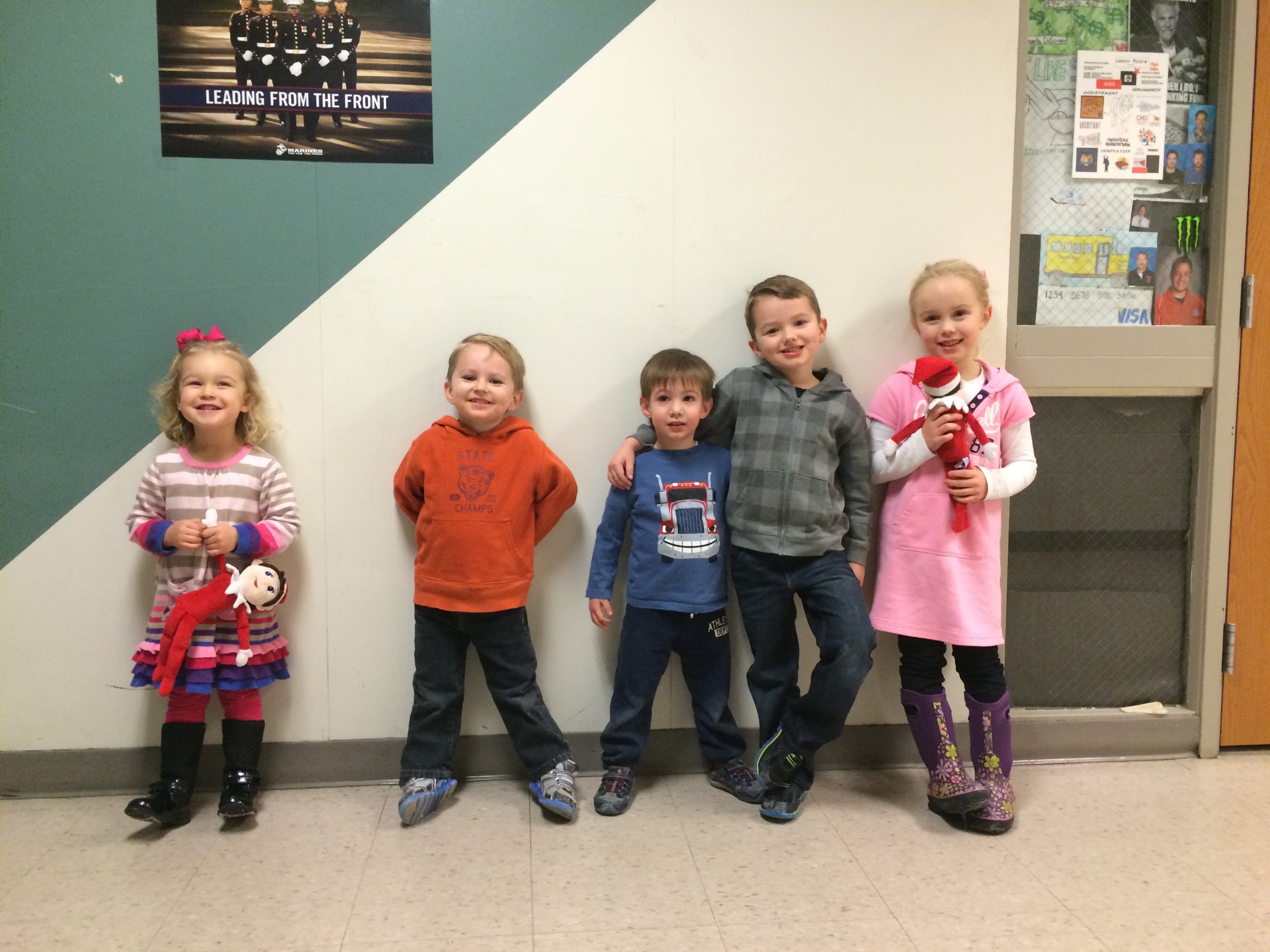 Groovy tech tools
Twitter: class hashtag, professional account, scribe and chats
Periscope/Meerkat: live video stream of class activity
Padlet: simpler, cooler version of live tweeting
Powtoon: cartoon power point creator
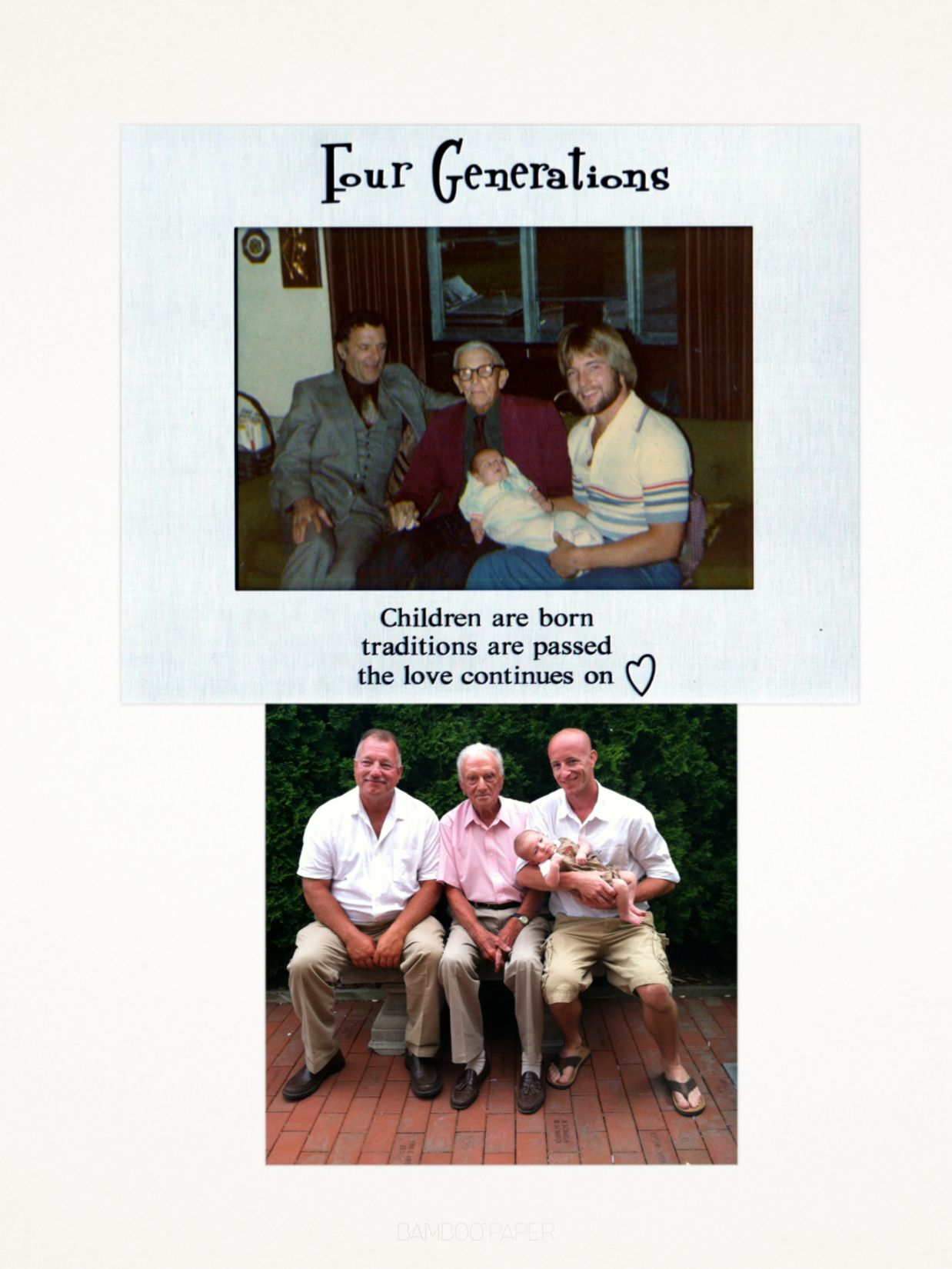 Authentic Practice
Try it at powtoon.com
Groovy tech tools
Twitter: class hashtag, professional account, scribe and chats
Periscope/Meerkat: live video stream of class activity
Padlet: simpler, cooler version of live tweeting
Powtoon: cartoon power point creator
Planbook.com: simply, helpful lesson plan guide
Groovy tech tools
Twitter: class hashtag, professional account, scribe and chats
Periscope/Meerkat: live video stream of class activity
Padlet: simpler, cooler version of live tweeting
Powtoon: cartoon power point creator
Planbook.com: simply, helpful lesson plan guide
Plickers: QR code formative assessment
Authentic Practice
Groovy tech tools
Twitter: class hashtag, professional account, scribe and chats
Periscope/Meerkat: live video stream of class activity
Padlet: simpler, cooler version of live tweeting
Powtoon: cartoon power point creator
Planbook.com: simply, helpful lesson plan guide
Plickers: QR code formative assessment
Socrative: formative assessment
Groovy tech tools
Twitter: class hashtag, professional account, scribe and chats
Periscope/Meerkat: live video stream of class activity
Padlet: simpler, cooler version of live tweeting
Powtoon: cartoon power point creator
Planbook.com: simply, helpful lesson plan guide
Plickers: QR code formative assessment
Socrative: formative assessment
Chirp and Remind 101: send messages to kids
Groovy tech tools
Twitter: class hashtag, professional account, scribe and chats
Periscope/Meerkat: live video stream of class activity
Padlet: simpler, cooler version of live tweeting
Powtoon: cartoon power point creator
Planbook.com: simply, helpful lesson plan guide
Plickers: QR code formative assessment
Socrative: formative assessment
Chirp and Remind 101: send messages to kids
Nearpod: Engaging content delivery, many examples already exist
Authentic Practice
Nearpod.com
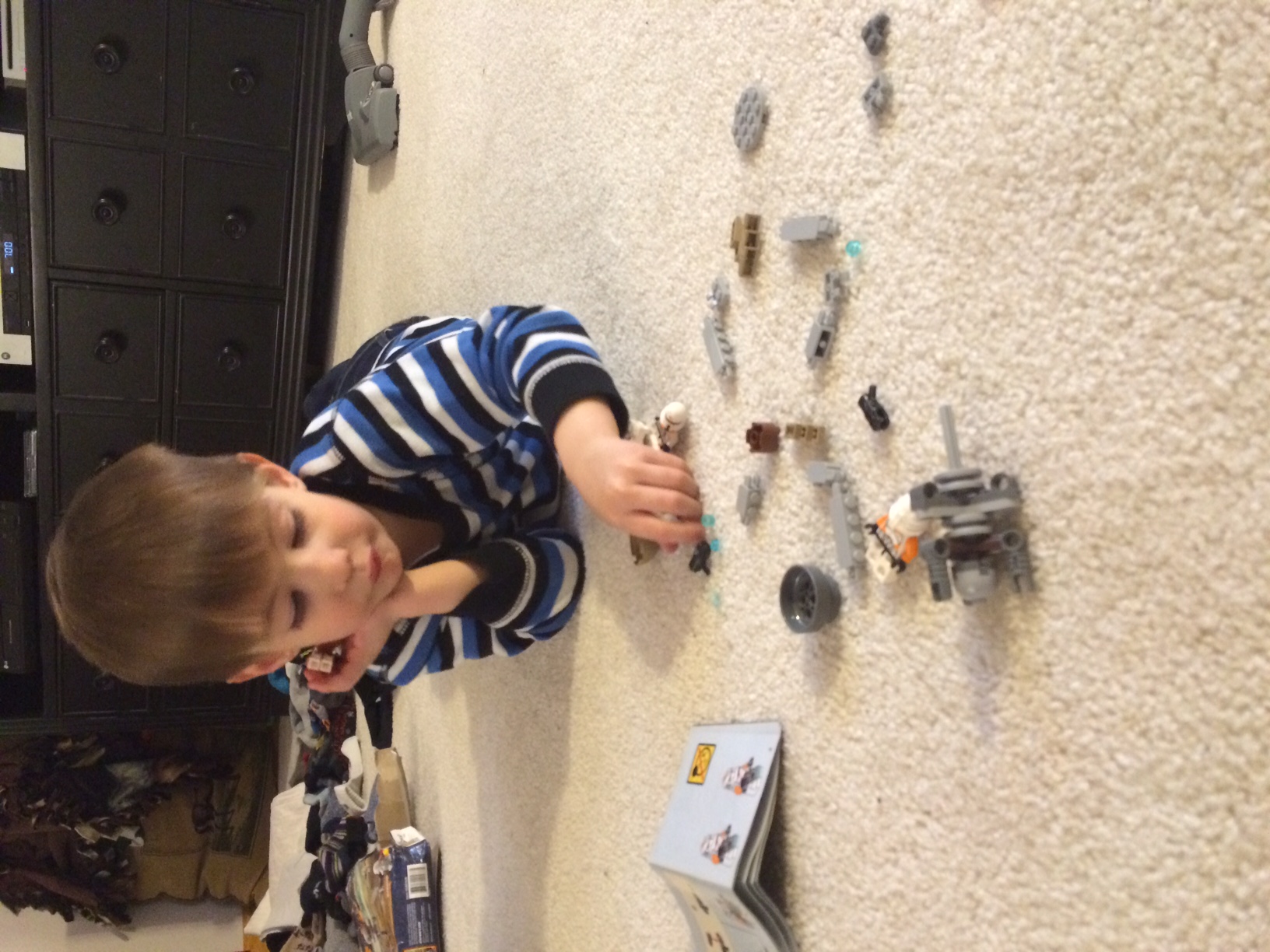 Groovy tech tools
Twitter: class hashtag, professional account, scribe and chats
Periscope/Meerkat: live video stream of class activity
Padlet: simpler, cooler version of live tweeting
Powtoon: cartoon power point creator
Planbook.com: simply, helpful lesson plan guide
Plickers: QR code formative assessment
Socrative: formative assessment
Chirp and Remind 101: send messages to kids
Nearpod: interact with students live and anonymously
Seesaw: log feedback like Instagram with parent access = DIST
Authentic Examples
Authentic Examples
Authentic Examples
Groovy tech tools
Twitter: class hashtag, professional account, scribe and chats
Periscope/Meerkat: live video stream of class activity
Padlet: simpler, cooler version of live tweeting
Powtoon: cartoon power point creator
Planbook.com: simply, helpful lesson plan guide
Plickers: QR code formative assessment
Socrative: formative assessment
Chirp and Remind 101: send messages to kids
Nearpod: interact with students live and anonymously
Seesaw: log feedback like Instagram with parent access = DIST
Gonoodle.com: transition breaks
Groovy tech tools
Twitter: class hashtag, professional account, scribe and chats
Periscope/Meerkat: live video stream of class activity
Padlet: simpler, cooler version of live tweeting
Powtoon: cartoon power point creator
Planbook.com: simply, helpful lesson plan guide
Plickers: QR code formative assessment
Socrative: formative assessment
Chirp and Remind 101: send messages to kids
Nearpod: interact with students live and anonymously
Seesaw: log feedback like Instagram with parent access = DIST
Gonoodle.com: transition breaks, quite silly and elementary
Tiki-toki.com: make timelines for stories
Groovy tech tools
Twitter: class hashtag, professional account, scribe and chats
Periscope/Meerkat: live video stream of class activity
Padlet: simpler, cooler version of live tweeting
Powtoon: cartoon power point creator
Planbook.com: simply, helpful lesson plan guide
Plickers: QR code formative assessment
Socrative: formative assessment
Chirp and Remind 101: send messages to kids
Nearpod: interact with students live and anonymously
Seesaw: log feedback like Instagram with parent access = DIST
Gonoodle.com: transition breaks
Tiki-toki.com: make timelines for stories
Kohoot: formative assessment
Authentic Practice
Gonoodle.com

Tiki-toki.com

Kohoot.com
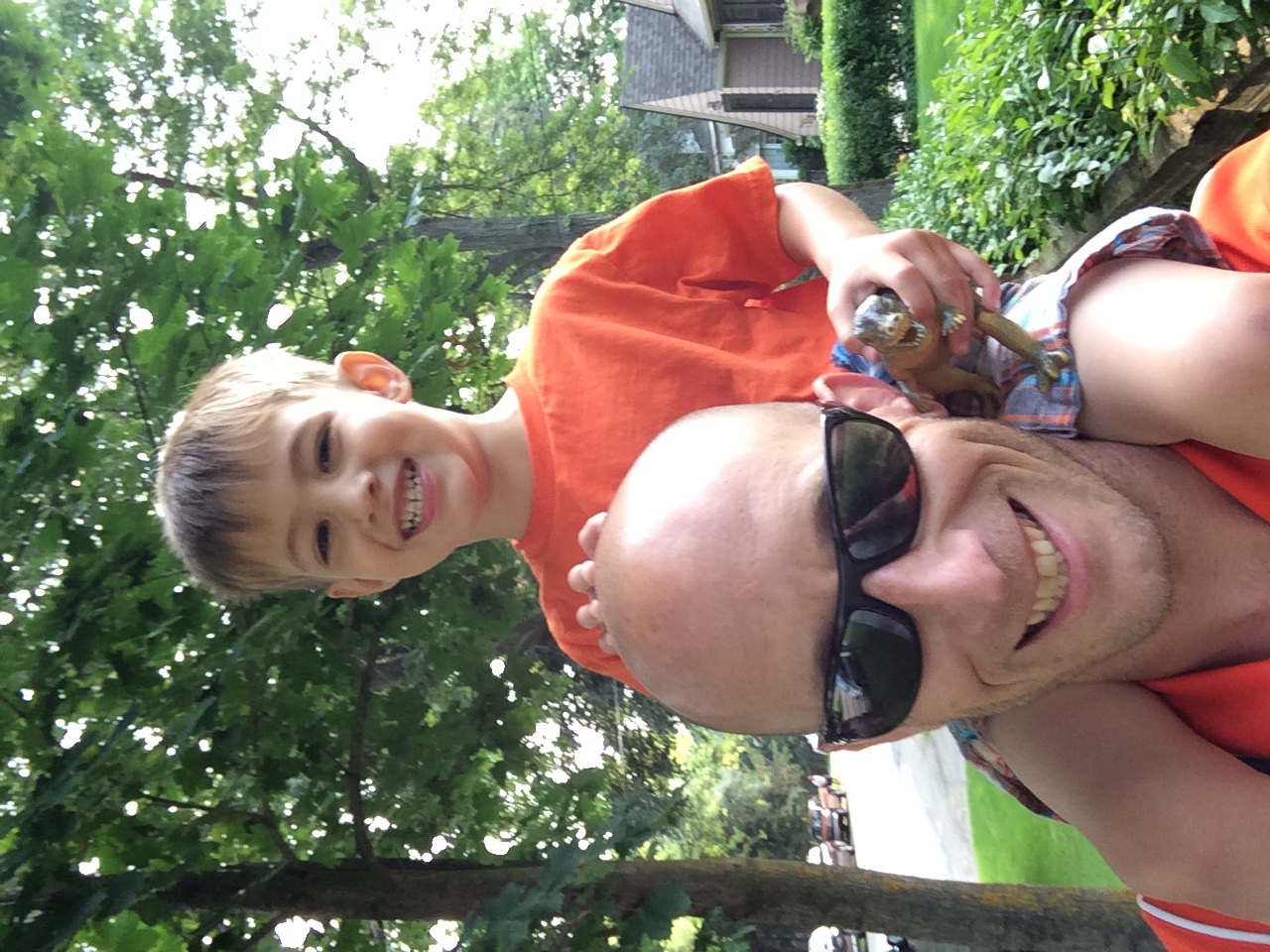 Groovy tech tools
Twitter: class hashtag, professional account, scribe and chats
Periscope/Meerkat: live video stream of class activity
Padlet: simpler, cooler version of live tweeting
Powtoon: cartoon power point creator
Planbook.com: simply, helpful lesson plan guide
Plickers: QR code formative assessment
Socrative: formative assessment
Chirp and Remind 101: send messages to kids
Nearpod: interact with students live and anonymously
Seesaw: log feedback like Instagram with parent access = DIST
Gonoodle.com: transition breaks
Tiki-toki.com: make timelines for stories
Kohoot: formative assessment
Voxer: feedback and professional development
Back to Basics: Technology

Aric Foster
STEM & Flower Learning Consultants
stemflowerlc@gmail.com
stemflower.weebly.com
@stemflowerlc
Five question google form to help me grow as a professional: http://goo.gl/forms/7Ii2RcFYTR